Opportunities and benefits of the ALFRED demonstrator
ALFRED Research Infrastructure: Looking ahead
October 22-23, 2020
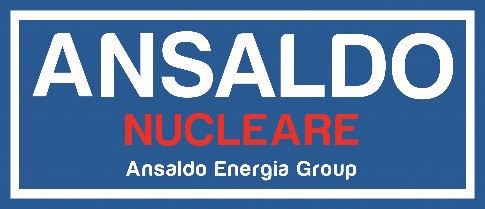 M. Frignani - Opportunities and benefits of ALFRED - The final conference of the PRO ALFRED Project, Oct. 22-23, 2020
1
Facts and Forecasts
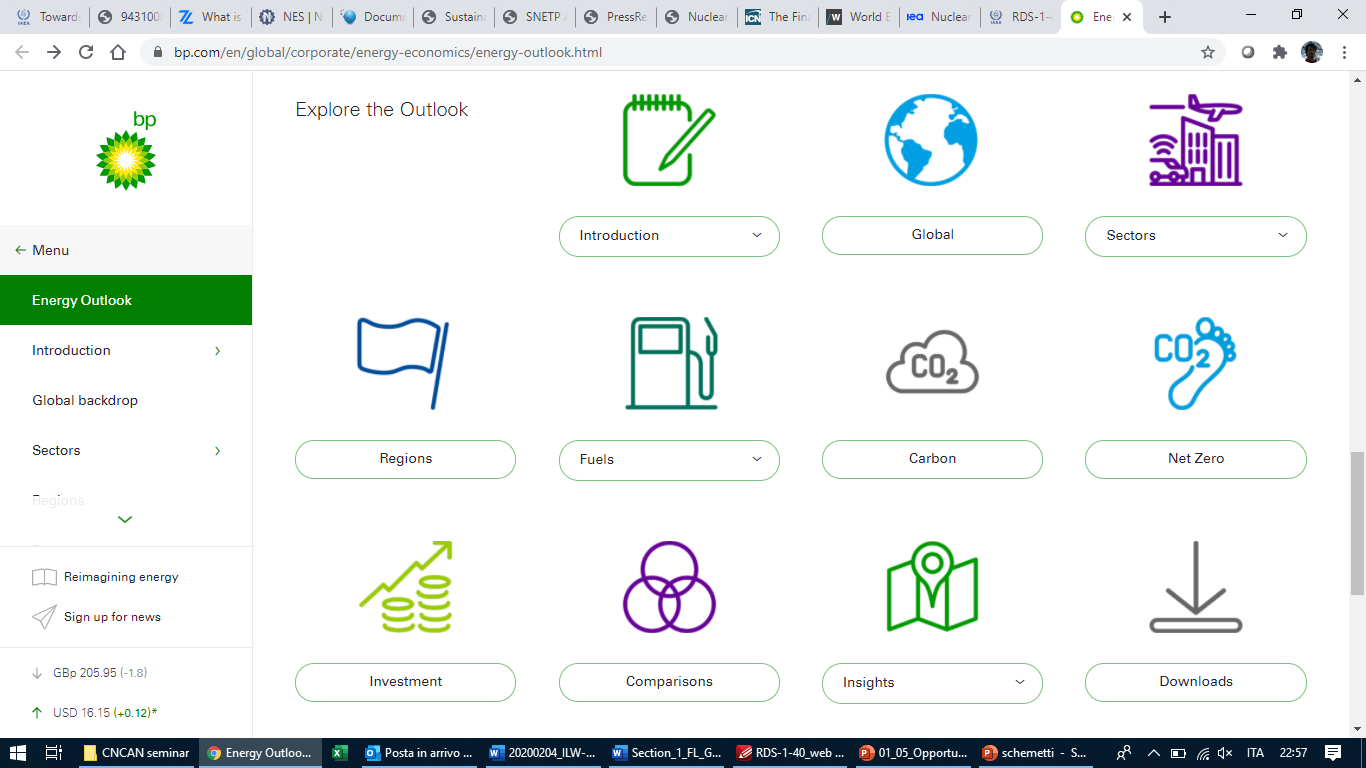 1,7% increase of CO2 in 2018
25% global energy increase by 2040
9.7 billion people by 2050
2.8% RES increase per year
70% higher than average increase since 2010
2 times faster electricity demand increase
2/3 of the world’s people living in urban areas
RES will provide 31% of electricity generation by 2040
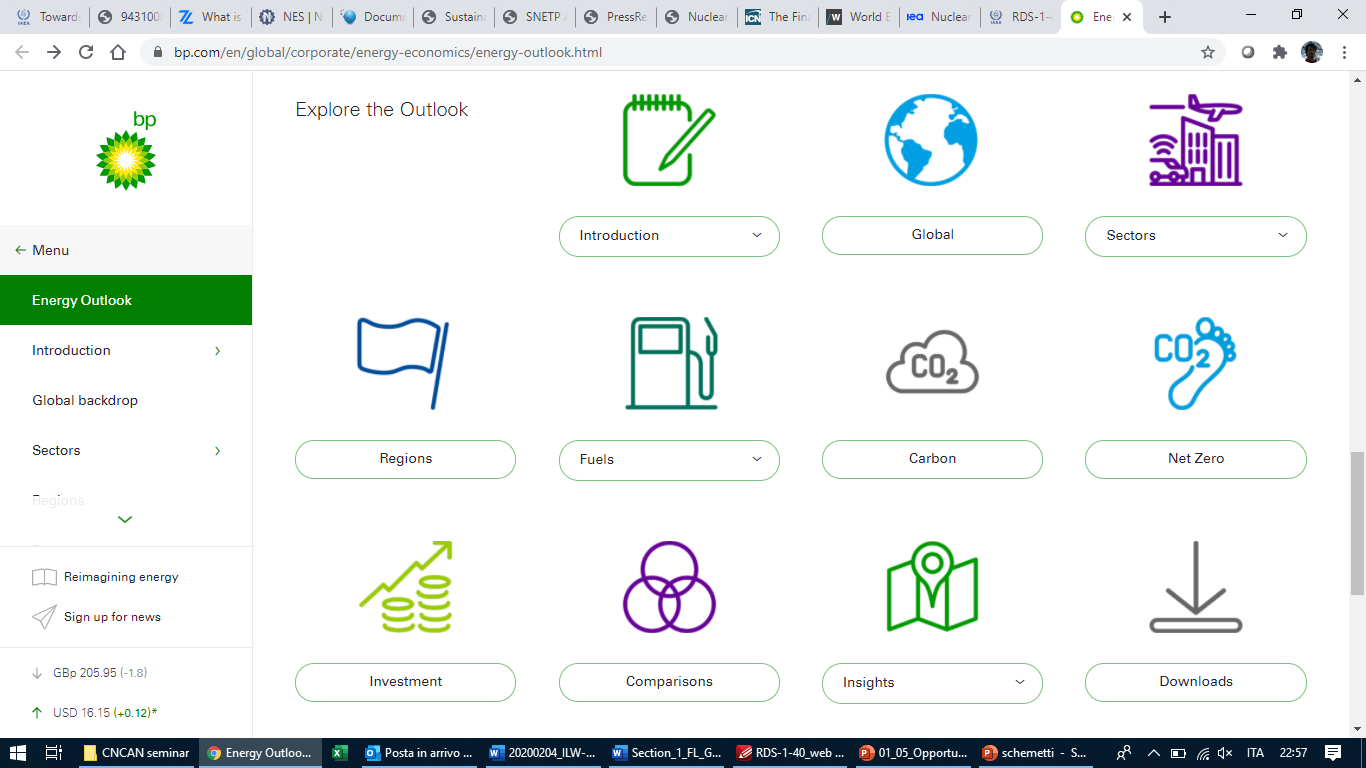 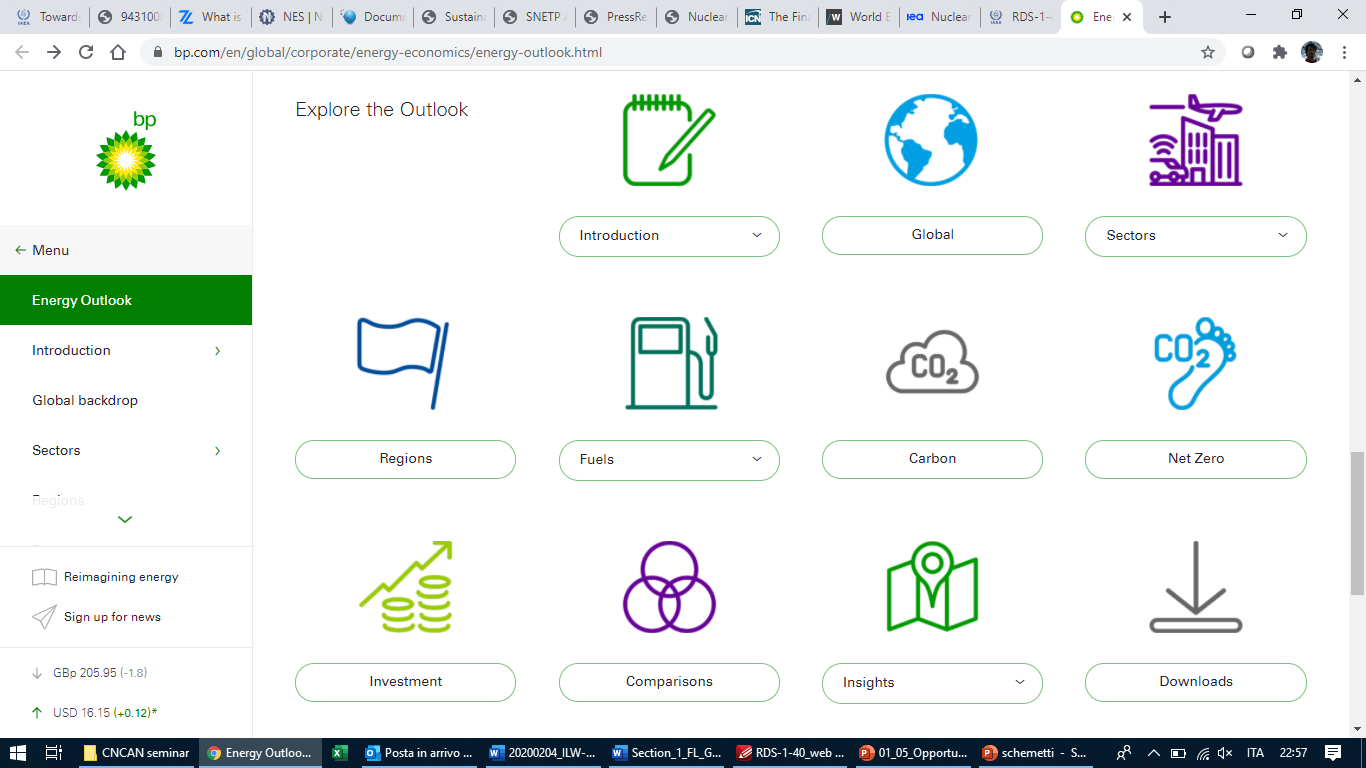 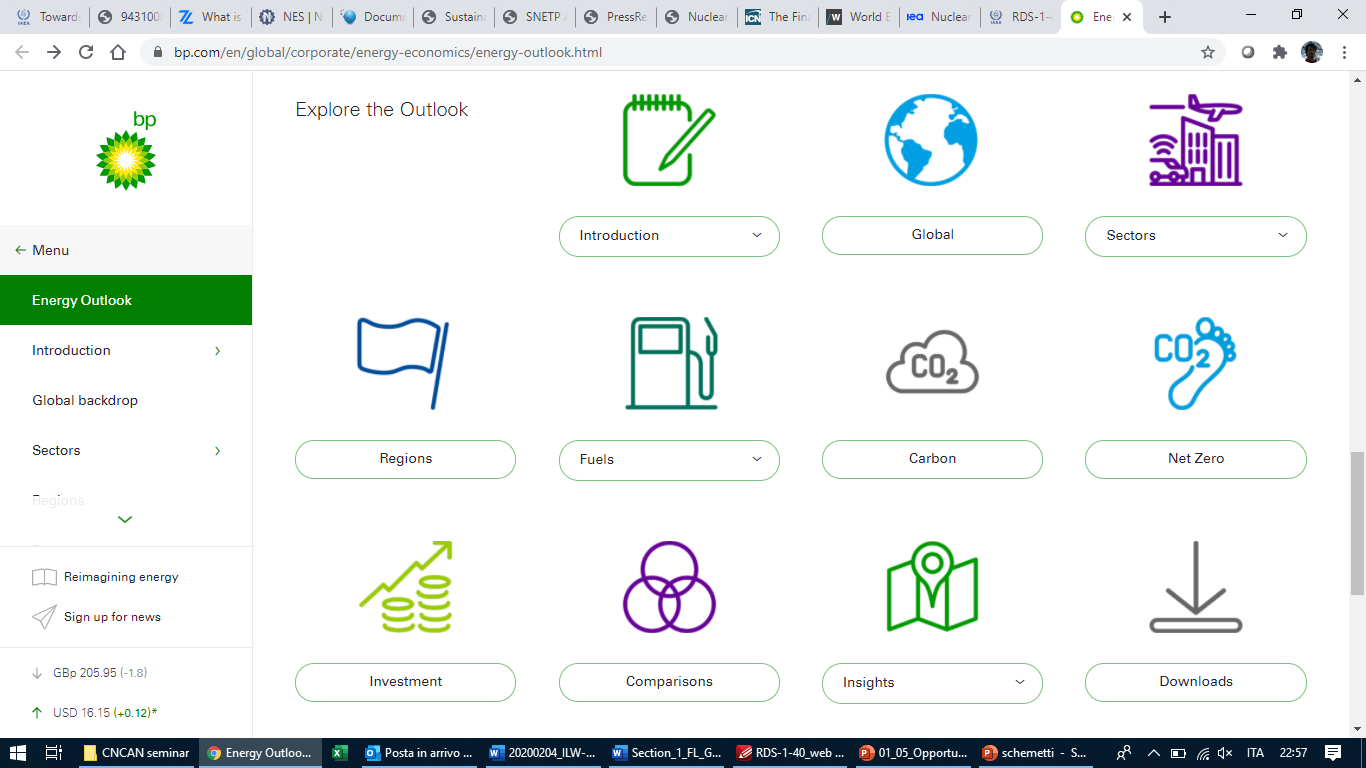 M. Frignani - Opportunities and benefits of ALFRED - The final conference of the PRO ALFRED Project, Oct. 22-23, 2020
2
Facts and forecasts
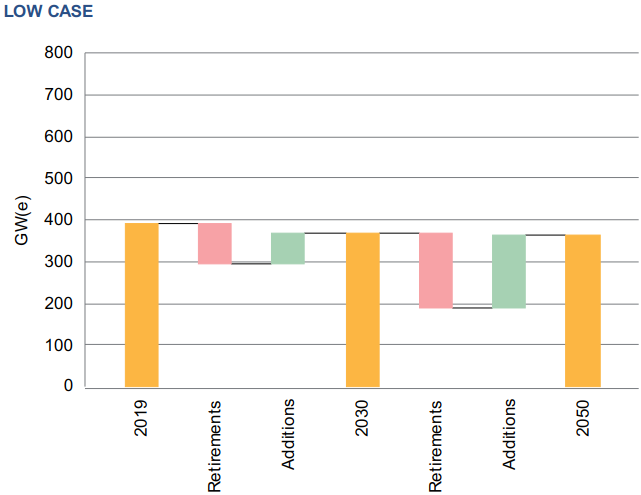 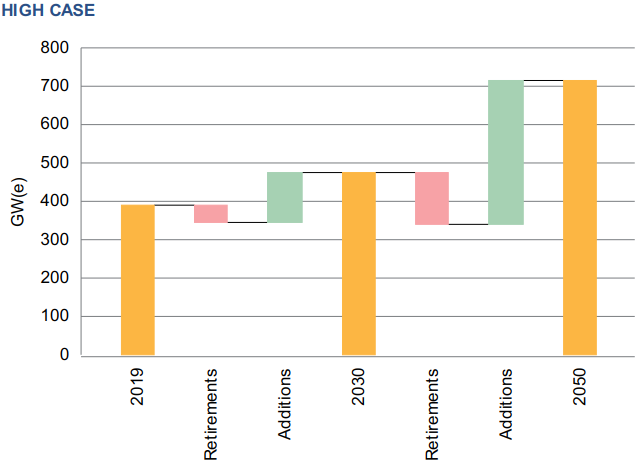 World
7713
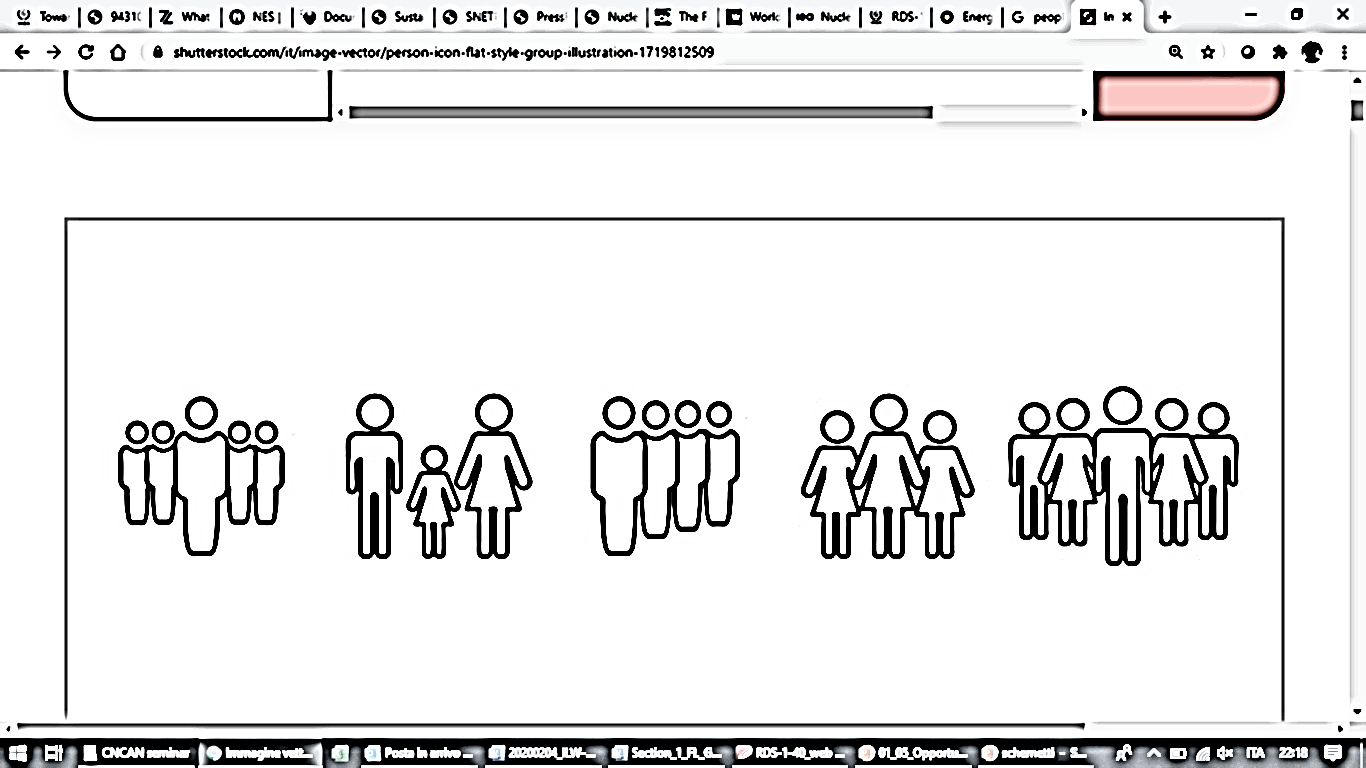 million people
25 602TWh
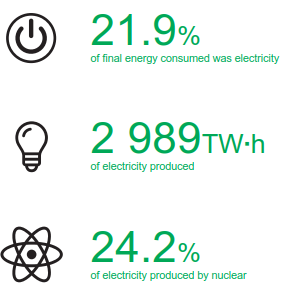 of electricity produced
10.4%
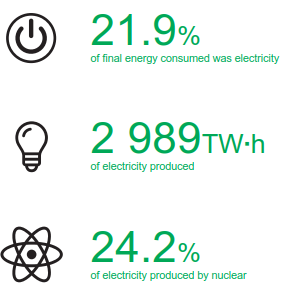 from nuclear
M. Frignani - Opportunities and benefits of ALFRED - The final conference of the PRO ALFRED Project, Oct. 22-23, 2020
3
Facts and forecasts
Northern, Western and 
Southern Europe
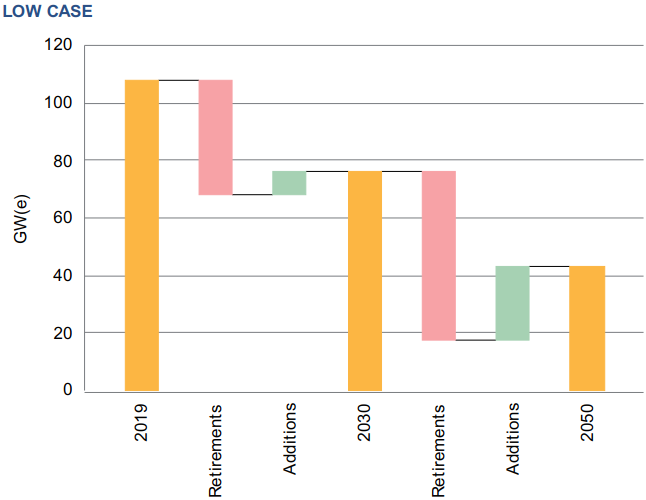 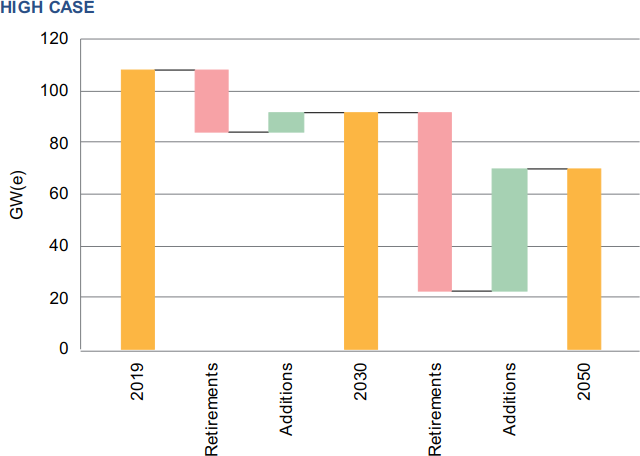 454
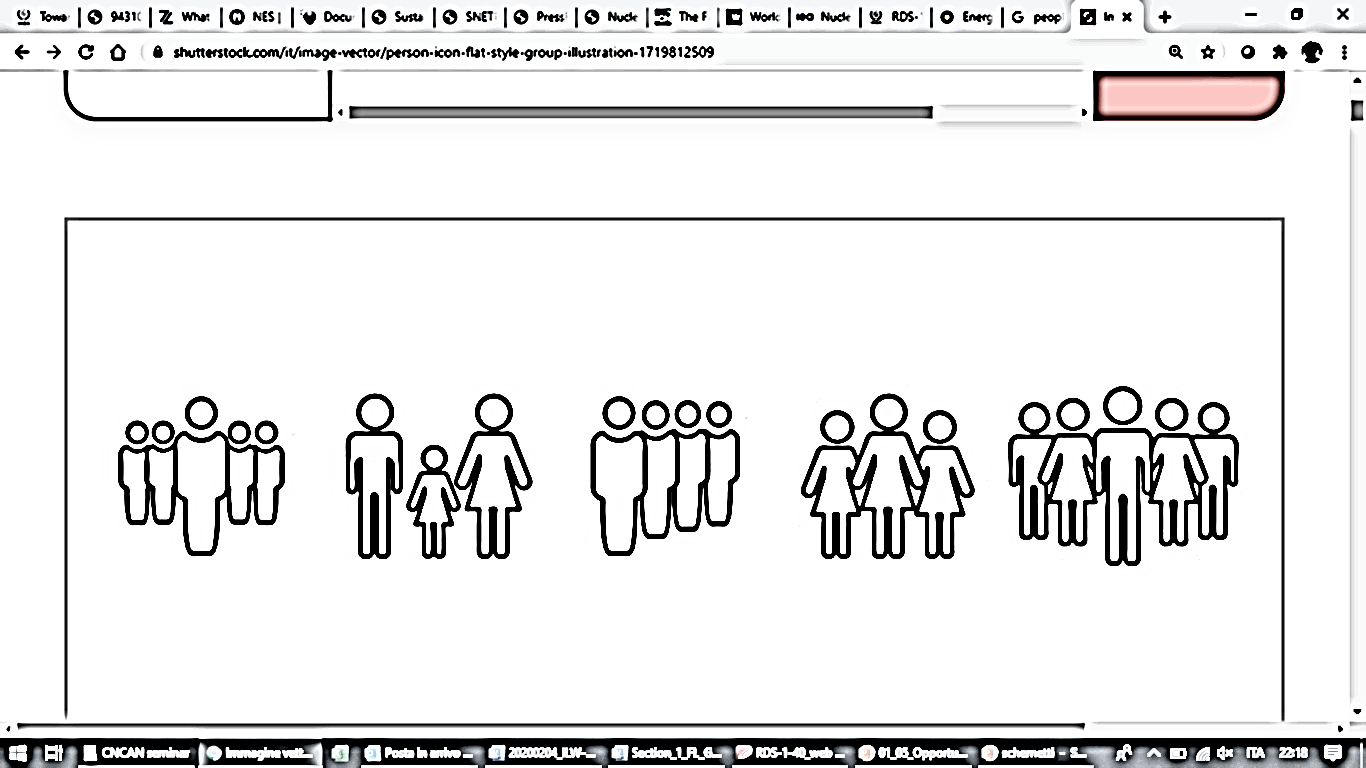 million people
2 989 TWh
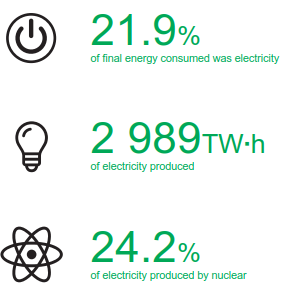 of electricity produced
24.2%
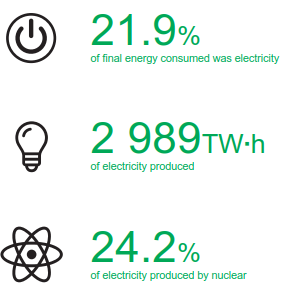 from nuclear
M. Frignani - Opportunities and benefits of ALFRED - The final conference of the PRO ALFRED Project, Oct. 22-23, 2020
4
The «ideal» Nuclear Power Plant
100% usage of resources
No carbon emissions in operation
No offsite emergency
No long-lived waste
Cheap electricity
High reliability
M. Frignani - Opportunities and benefits of ALFRED - The final conference of the PRO ALFRED Project, Oct. 22-23, 2020
5
ALFRED: the Advanced Lead-cooled Fast Reactor European Demonstrator
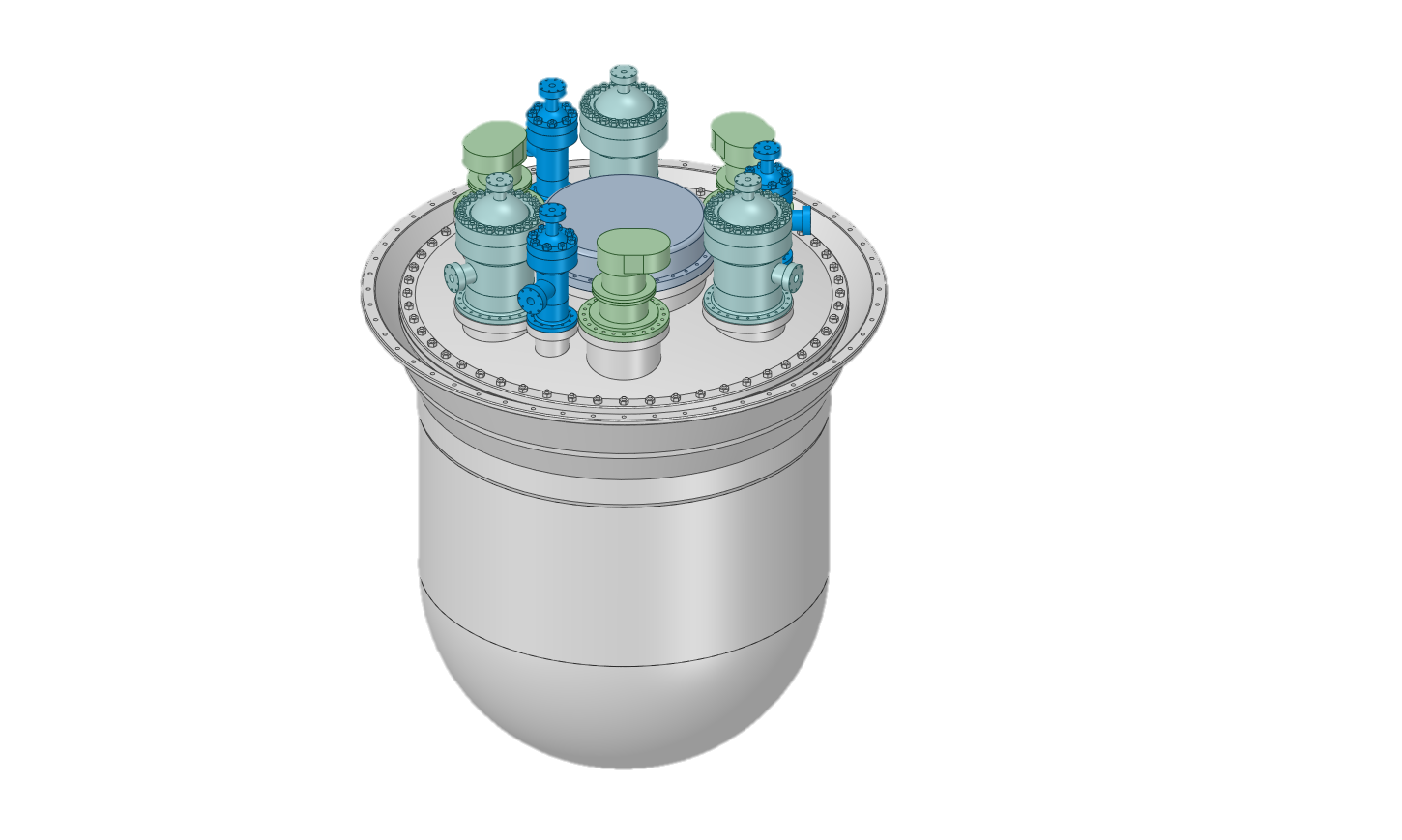 No other advanced reactor technology can feature the same unique aspects
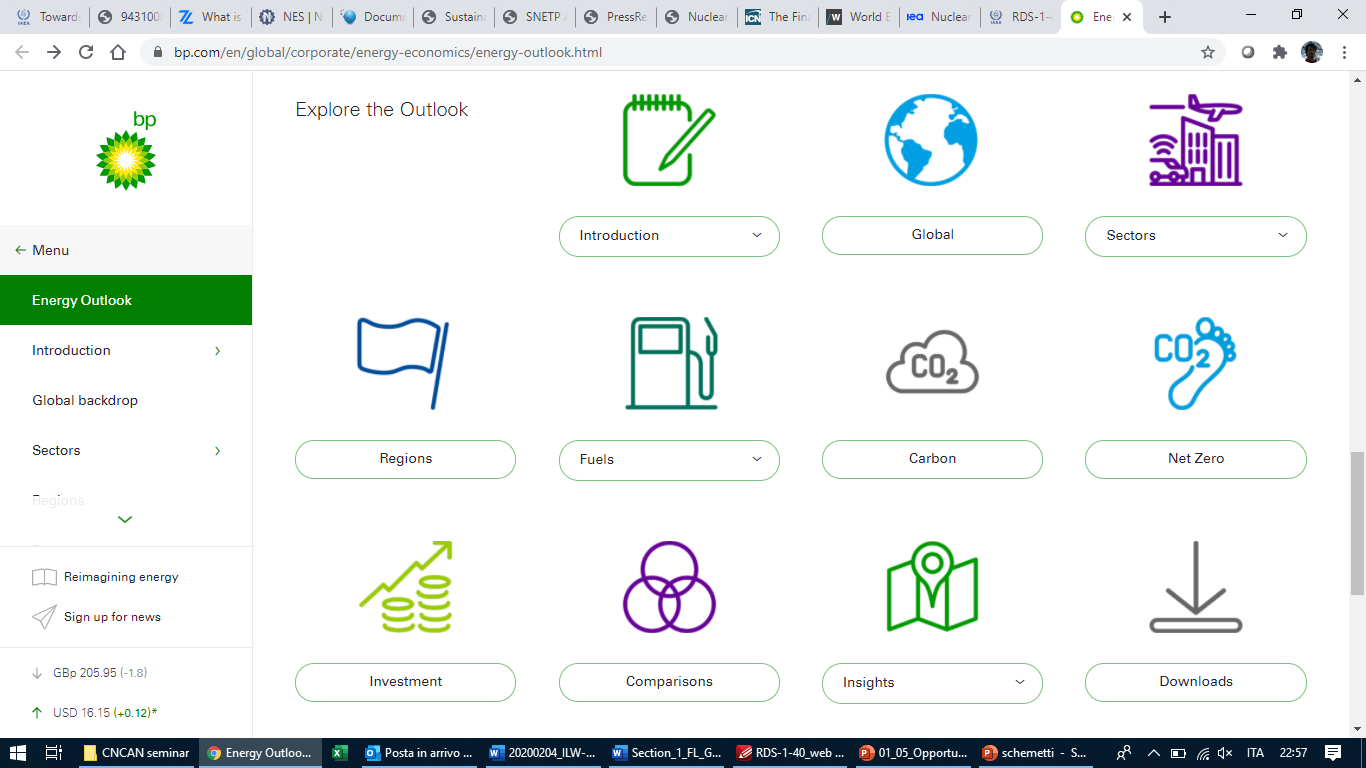 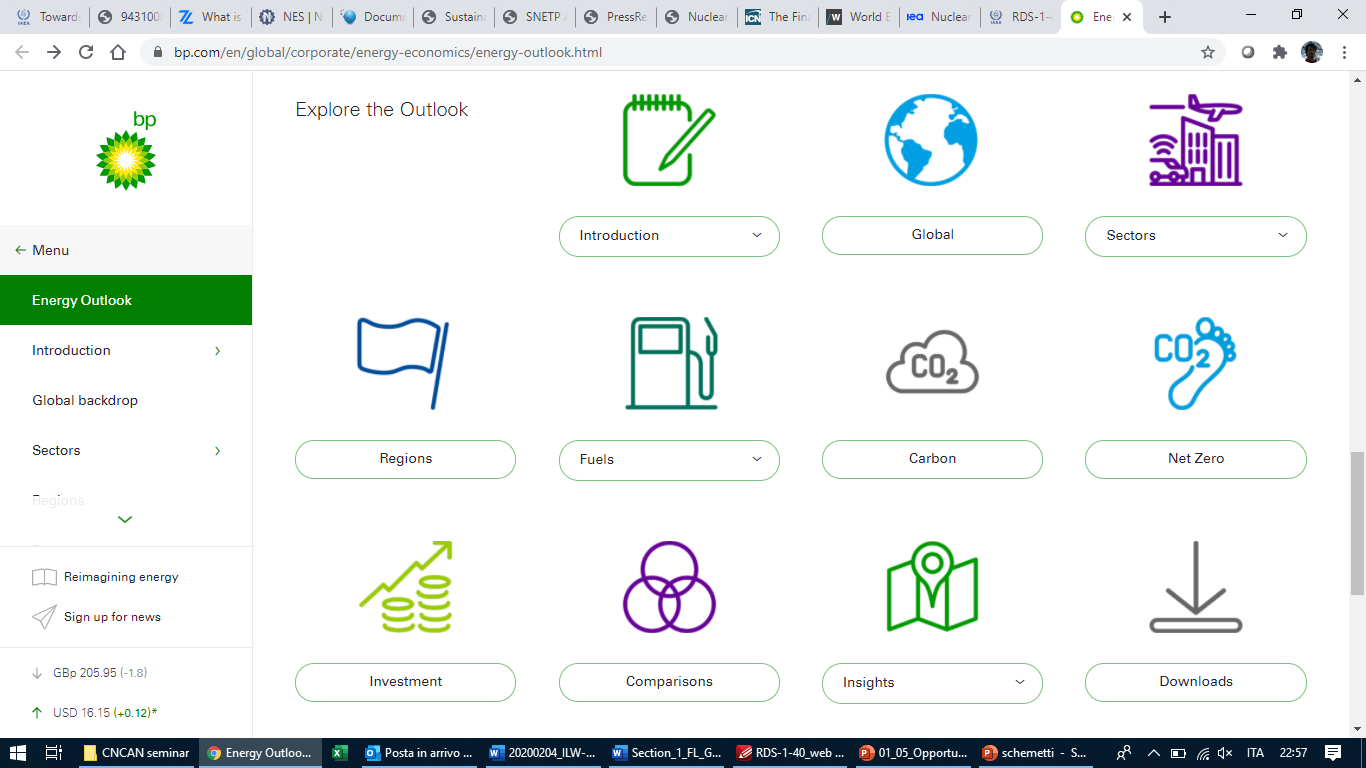 One of the most promising technologies for deployment in the SMR segment
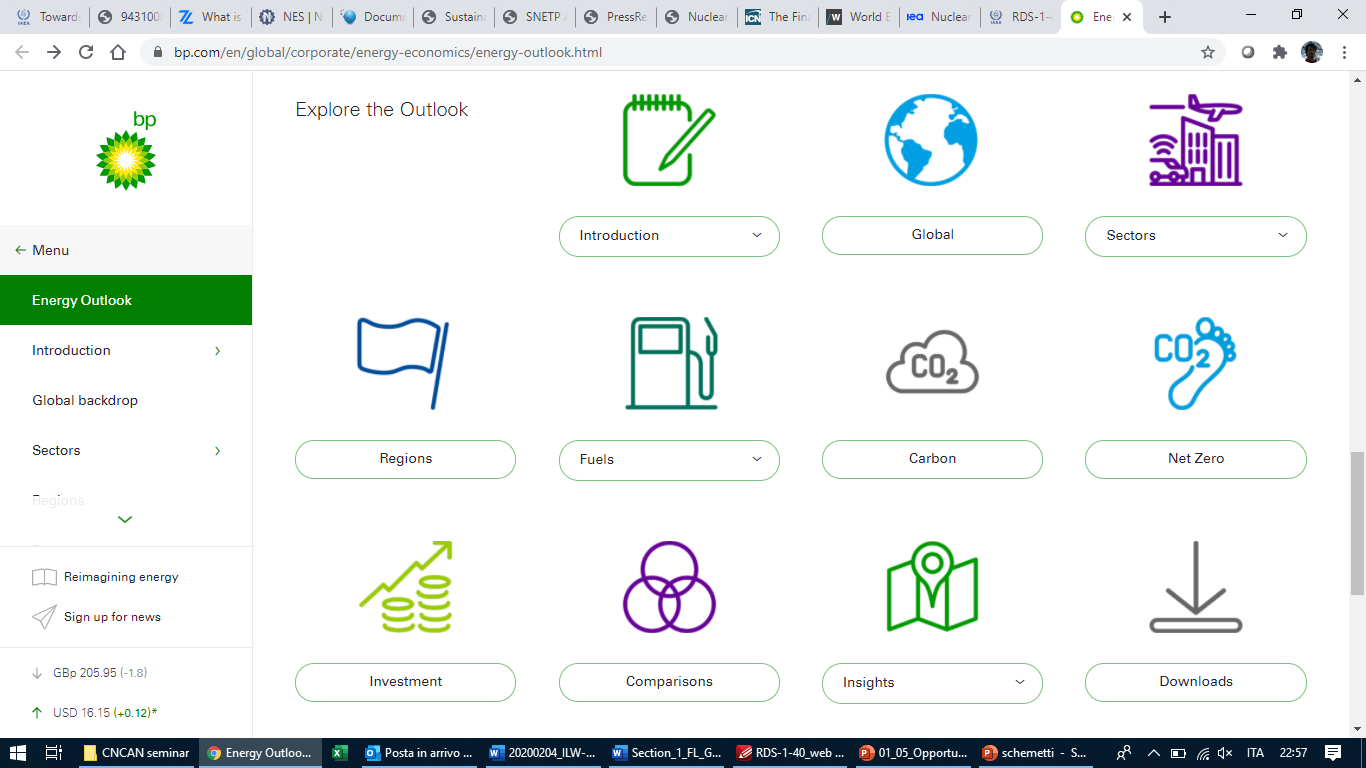 Steadily increasing attention by industry and utilities worldwide
Recognized by inclusion in the research agendas at international level (GIF, ESNII)
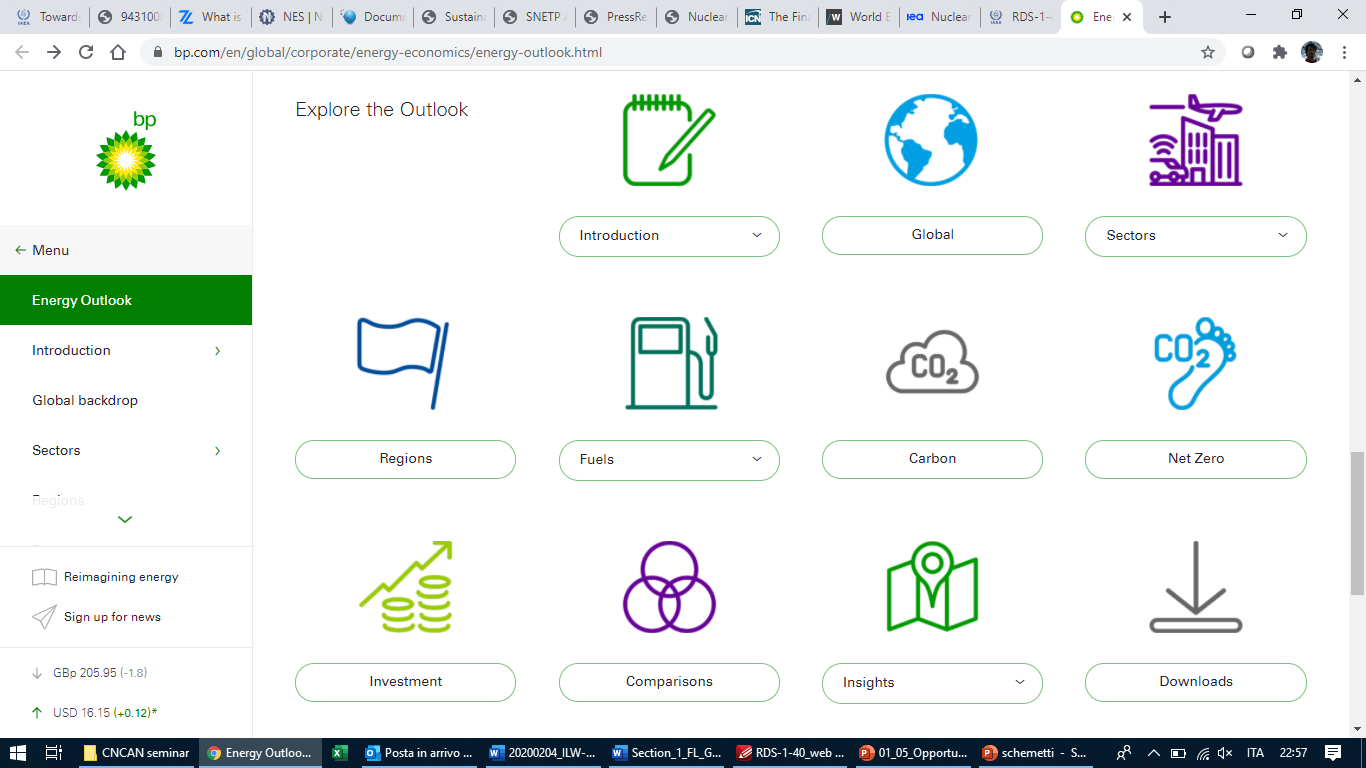 ALFRED, a demonstration reactor, also prototypic of a Lead-based SMR, to bridge the final gap between conducted research and industrial application
M. Frignani - Opportunities and benefits of ALFRED - The final conference of the PRO ALFRED Project, Oct. 22-23, 2020
6
A world-class Research Infrastructure
ATHENA
ChemLab
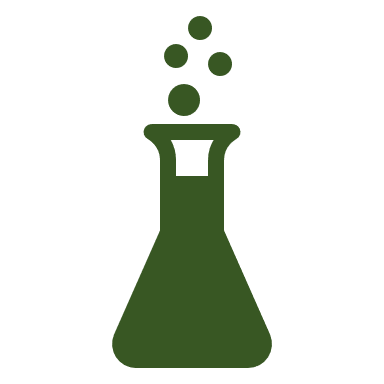 The largest pool facility in the world, for large-scale in rep-resentative conditions
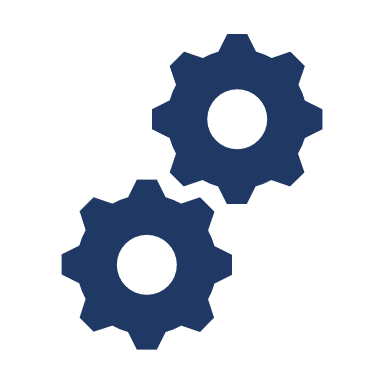 A broad-scope laboratory on the chemistry of HLMs and materials science
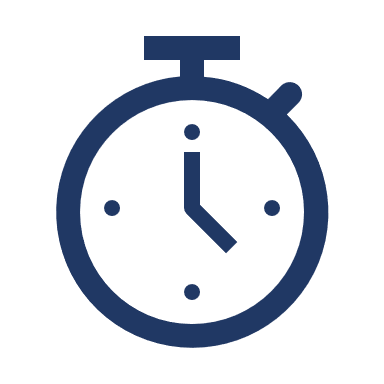 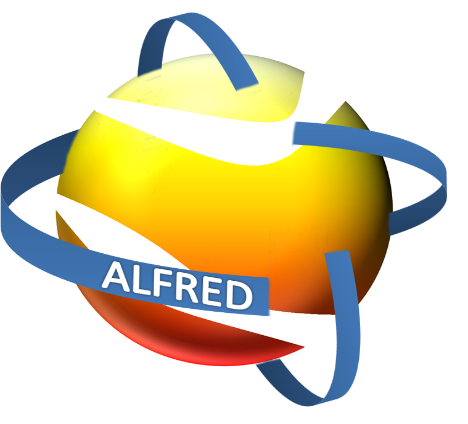 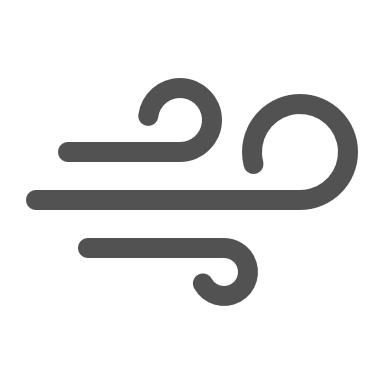 Meltin’Pot
ELF
A hot facility to characterize radioisotopes behavior in Lead under accident conditions
A pool facility for 
long-term experiments, 
to characterize the components and systems
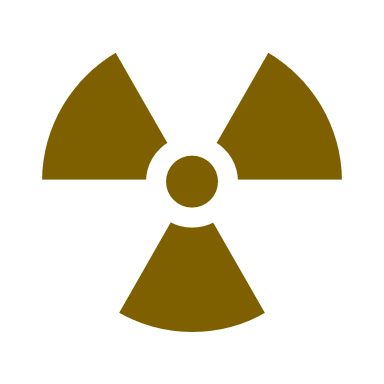 HELENA-2
Hands-ON
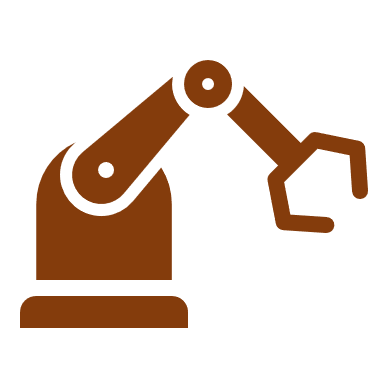 A loop facility for full-scale 
testing complete thermal-hydraulic characterization of 
fuel elements
A facility devoted to the testing and qualification of systems and procedures for the handling of core elements
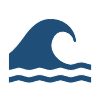 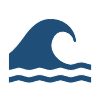 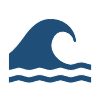 M. Frignani - Opportunities and benefits of ALFRED - The final conference of the PRO ALFRED Project, Oct. 22-23, 2020
7
Research Infrastructure: Science and Technology development
Demonstrate theLFR technology
Develop theHLM science
Provide industrial qualification services
Deploy a world-classresearch infrastructure
Pool the Europeanresearch community
Support LFR safe and sustainable operation
Science
Technology
M. Frignani - Opportunities and benefits of ALFRED - The final conference of the PRO ALFRED Project, Oct. 22-23, 2020
8
[Speaker Notes: A specific focus will be maintained on the scientific aspects of dealing with heavy liquid metals, ranging from the physics and chemistry of Lead and Lead-alloys to materials science, and reactor physics.

The research infrastructure will complement the current landscape of existing facilities in Europe towards excellence, extending the scope of the studies performed to larger scale and multi-physics.

The management policies of the infrastructure will build on the surrounding context to strengthen the European community, promoting collaboration and joint programming, also by offering open-access and calls for excellence.

The technology advancement will be first of all materialized by the construction and successful operation of the ALFRED demonstrator, proving all the claimed features to the largest extent.

In support to ALFRED construction and later of follow-on LFRs, the infrastructure will represent a unique environment to provide services to industry, for the qualification of innovative solutions and procedures for use in nuclear systems, as well as in any other field exploiting the technology of Lead.

Overall, the joint access of academia, research, industry and safety authorities to the infrastructure will establish a joint framework for the collaborative development of new standards, continuously enhancing the safety and sustainability level of LFRs.]
Role of the Research Infrastructure
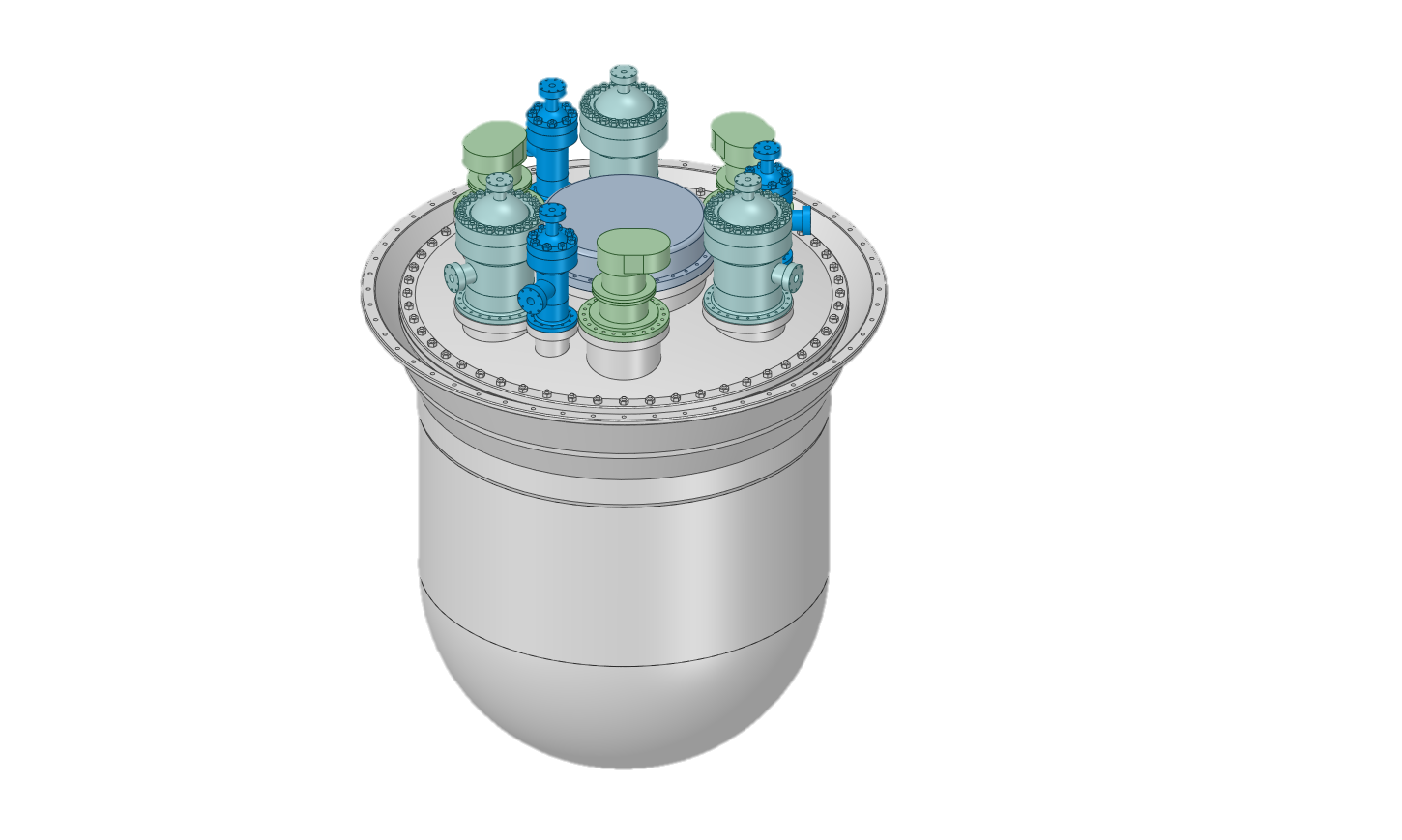 To provide a comprehensive platform to master the LFR technology
To support the final design and licensing of the ALFRED reactor
To support a staged approach for the further advancement of the LFR technology
To continuously enhance the safety and sustainability performances of following commercial units
M. Frignani - Opportunities and benefits of ALFRED - The final conference of the PRO ALFRED Project, Oct. 22-23, 2020
9
FALCON: A long-lasting collaboration endeavor
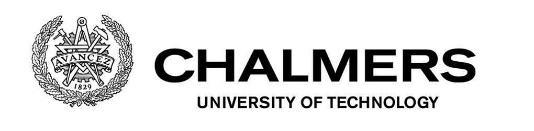 Coatings development
Fuel-coolant chemistry
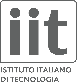 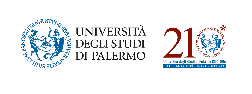 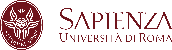 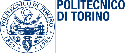 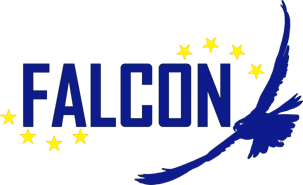 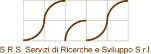 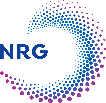 CFD analysis
Engineering support
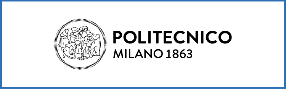 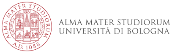 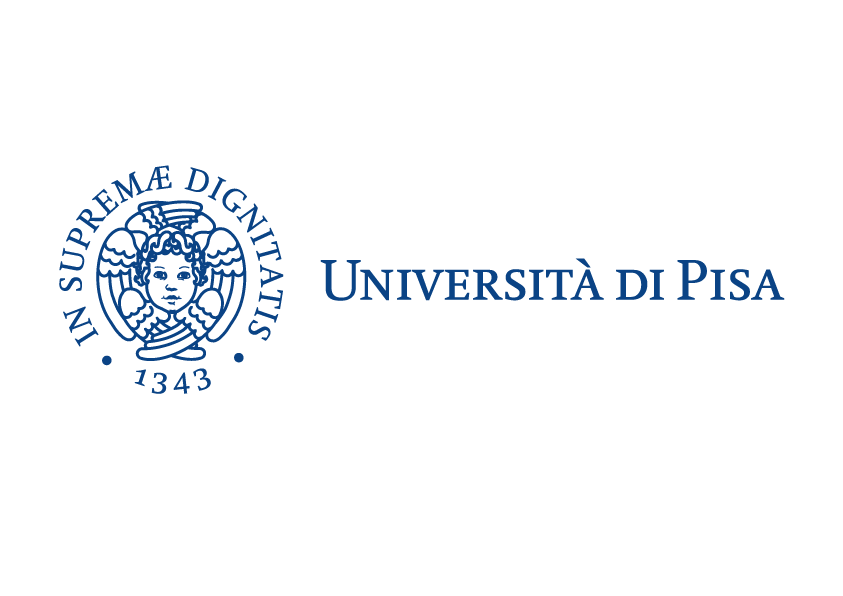 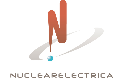 CESINA Partnership
Operator’s review
CFD analysis
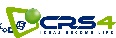 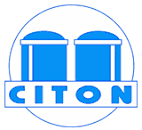 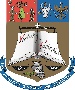 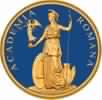 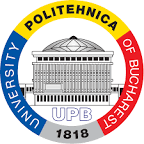 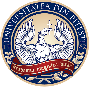 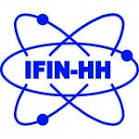 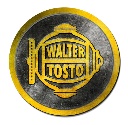 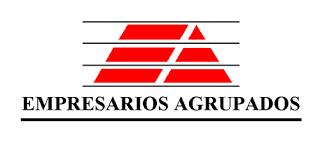 Manufacturing feasibility
Balance of Plant optimization
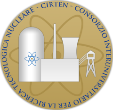 Analysis and E&T
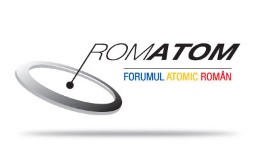 M. Frignani - Opportunities and benefits of ALFRED - The final conference of the PRO ALFRED Project, Oct. 22-23, 2020
10
A challenging roadmap…
Construction
Viability
Preparation
Operation
2020
2025
2030
M. Frignani - Opportunities and benefits of ALFRED - The final conference of the PRO ALFRED Project, Oct. 22-23, 2020
11
…on a solid basis
2016 - National Energy Strategy

2017 - National Strategy for RDI and National Plan for RDI (2015-2020)
2017 - Public statement by Prime Minister to support part of the total cost

2018 - ESNII Exec Board promoted ALFRED in the Fast Track

2019 - Romania National Research Plan 2015-2020 (ALFRED included)
~12 MLei for 2019-2020 for National R&I plan on ALFRED (PRO-ALFRED)
M. Frignani - Opportunities and benefits of ALFRED - The final conference of the PRO ALFRED Project, Oct. 22-23, 2020
12
2011
2018
2015
Jun.2020
Availability of Romania to host ALFRED
National strategy for Romania sustainable development
ALFRED in Smart Specialization Strategy of South-Muntenia
Green-light on ATHENA and ChemLab construction
Opportunities and benefits
European Level
National Level
Regional Level
Reduce disparities and consolidate European leadership in nuclear technology
Local Level
An opportunity for Romania to become the focal point in the LFR technology in Europe
ALFRED included in the Smart Specialization Strategy of South Muntenia
Increased visibility and reputation recognized by local community
Economic competitiveness of the industrial reactors is one of the main drivers of the Project.
Competitiveness cannot be the case for the research infrastructure, and notably for ALFRED.
Economic worthwhileness can be demonstrated if socio-economic impacts are factored in.
Short- and long-term scientific relevance and social benefits are key factors.
A combination of public and private funds is the means for project success.
M. Frignani - Opportunities and benefits of ALFRED - The final conference of the PRO ALFRED Project, Oct. 22-23, 2020
13
Copyright © 2020 – FALCON
This presentation contains proprietary and confidential data, information and formats. All rights reserved.
No part of this presentation may be reproduced, distributed, or transmitted in any form or by any means, including photocopying, recording, or other electronic or mechanical methods, without the prior written permission of FALCON.
The seminar is prepared and supplied within the PRO ALFRED project
M. Frignani - Opportunities and benefits of ALFRED - The final conference of the PRO ALFRED Project, Oct. 22-23, 2020
14